نشاط
أدوات
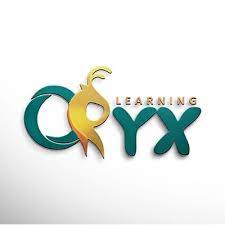 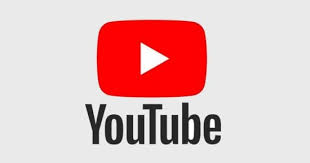 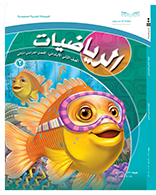 الفصل الــ١٢
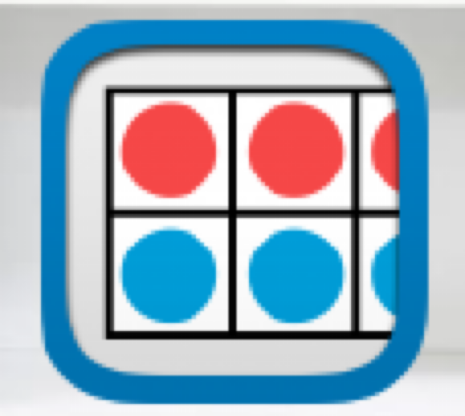 القياس
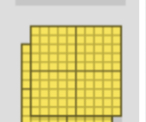 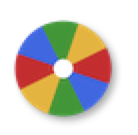 السعة والكتلة
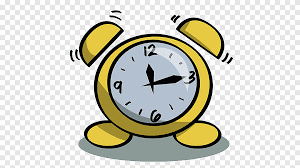 (١٢-٣) المللترات واللترات
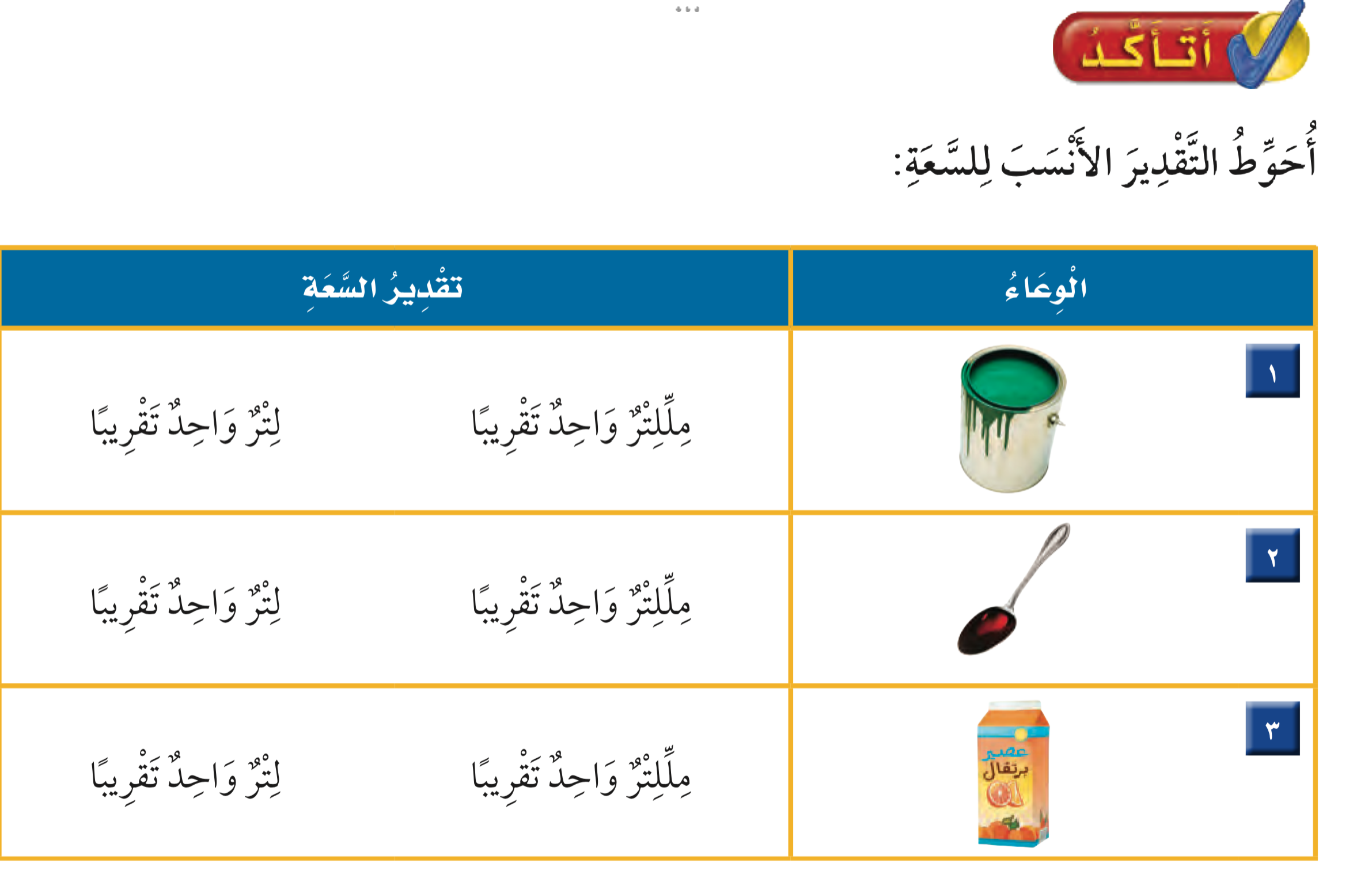 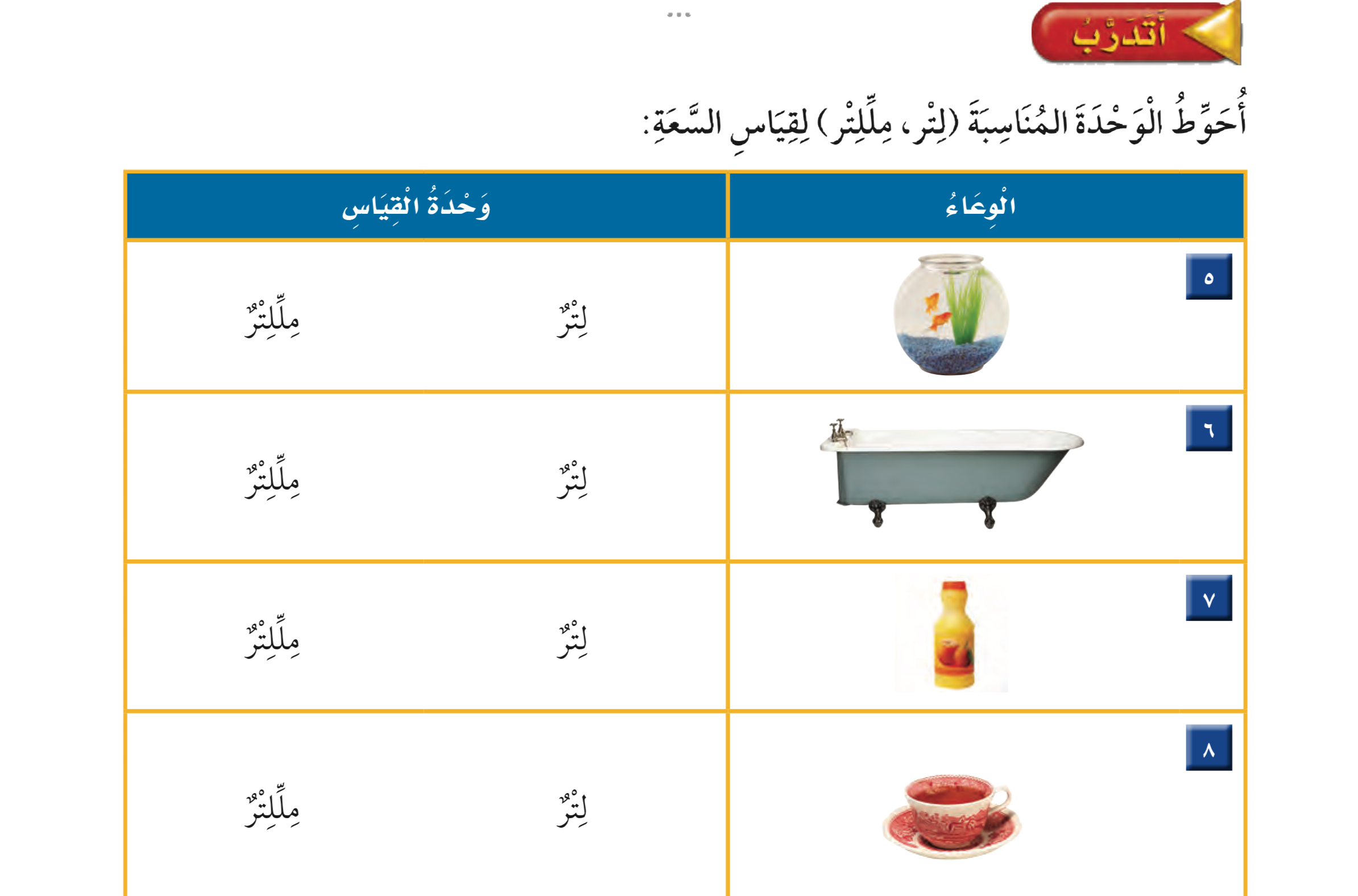 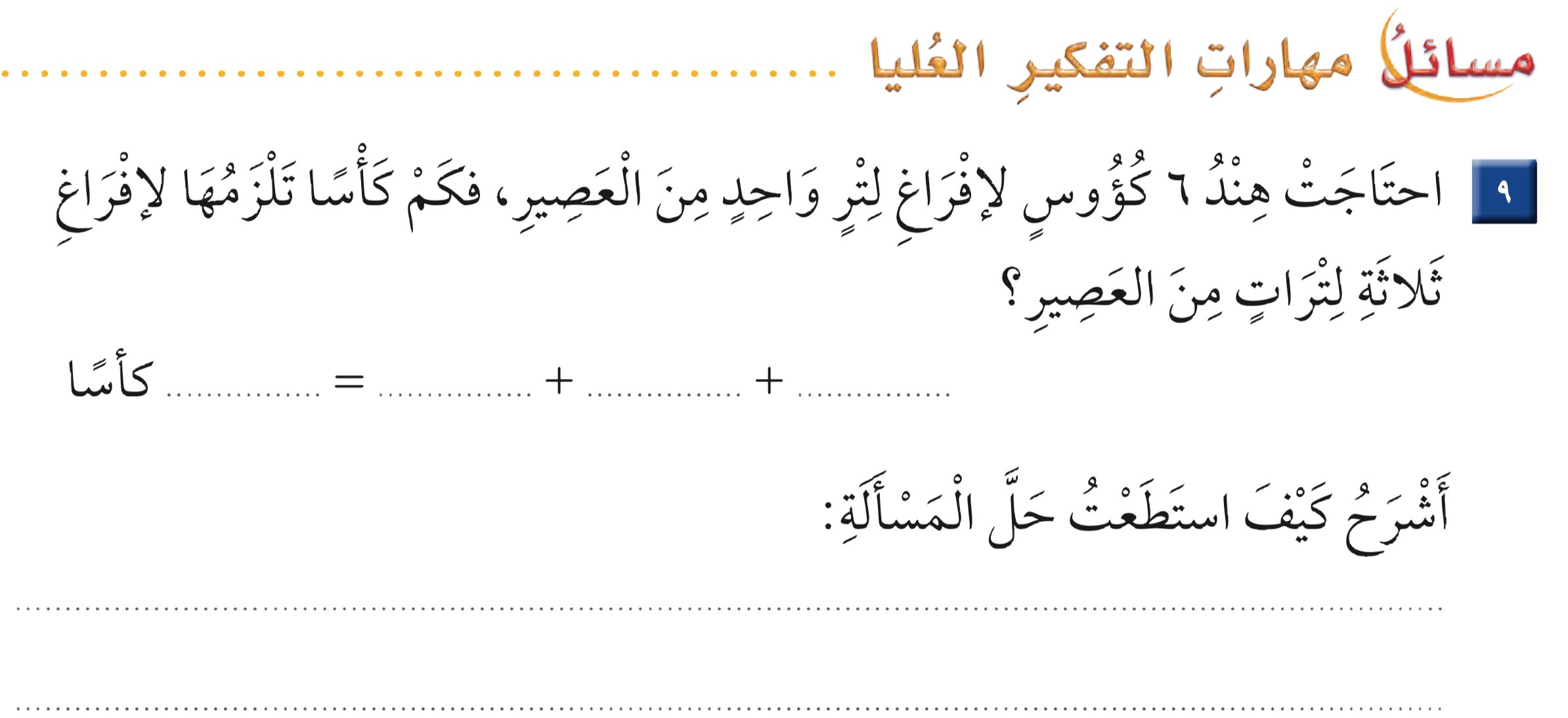 ١٨
٦
٦
٦
اللتر =٦ كؤوس
٣لتر =٦+٦+٦=١٨ كأسا
٢لتر =٦+٦=١٢ كأسا